HI gas and angular momentum
ALFALFA (Arecibo Legacy Fast ALFA)Arecibo L-band Feed array
HIPASS (21341 deg2, 2004, southern sky)
ALFALFA (~6900 deg2)
2.4mJy rms @ 10kms-1  resolution
3.3x3.8 arcmin x 7 beams
ALFALFA 40 (2011), ALFALFA 70(2016), ALFALFA 100(2018-03)
Spring sky (Virgo 7.5-16.5hr RA)
Fall sky (Pisces 22-3hr RA)
0-36 dec
-1600km/s<cz<18000 km/s
DATA release http://egg.astro.cornell.edu/alfalfa/data/index.php
HI velocity width function
The HI velocity width function gives a perspective on the dark matter halo mass function.
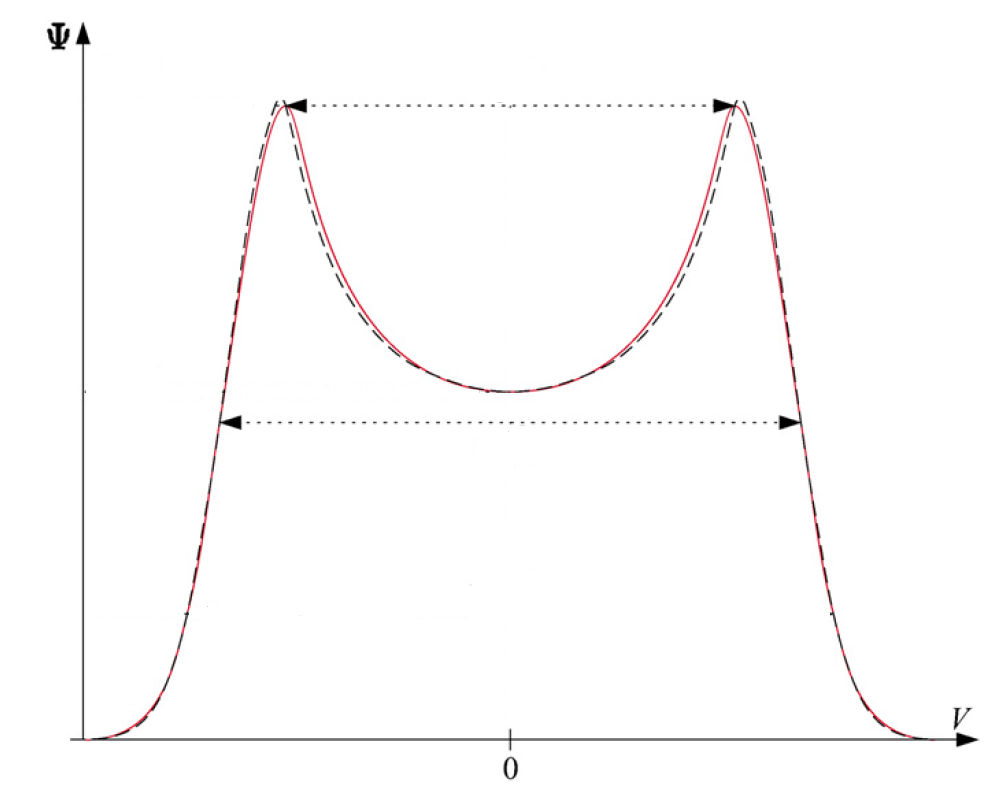 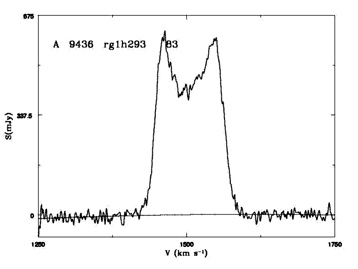 W50 functions
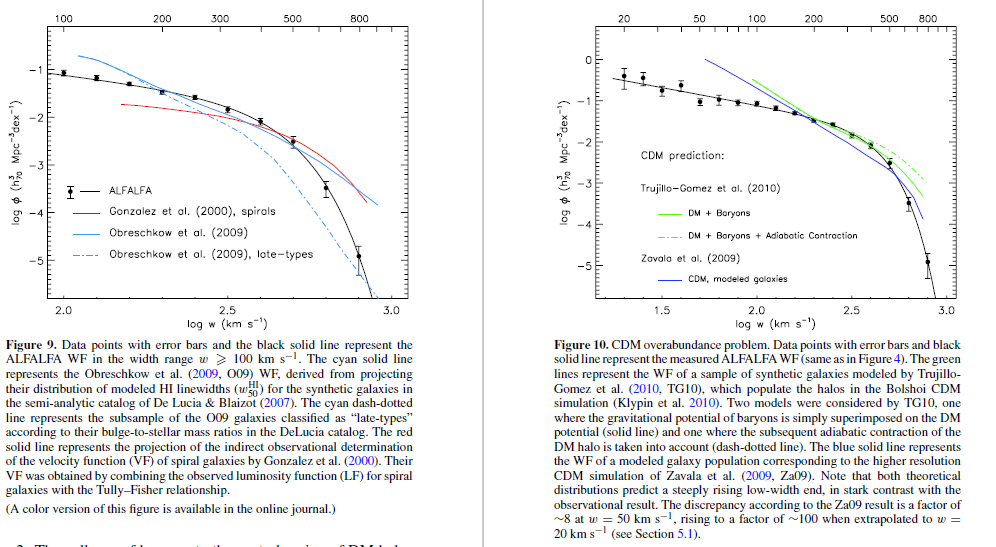 HI Velocity distribution function
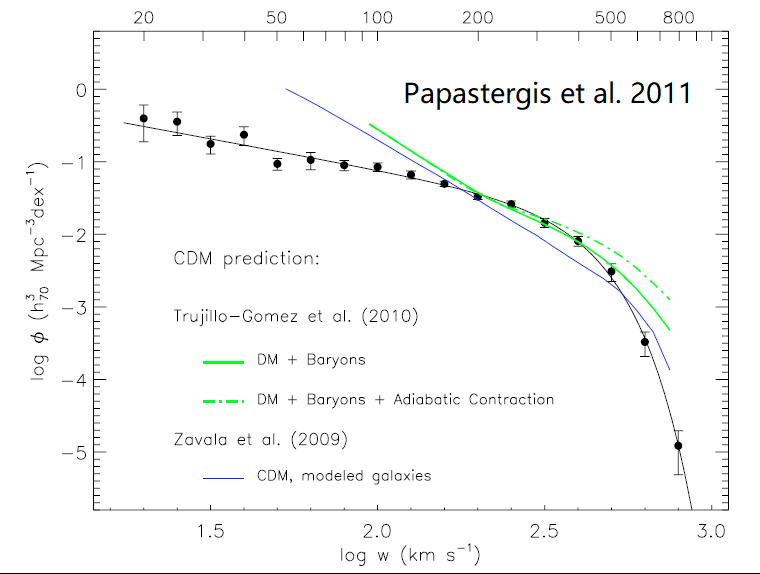 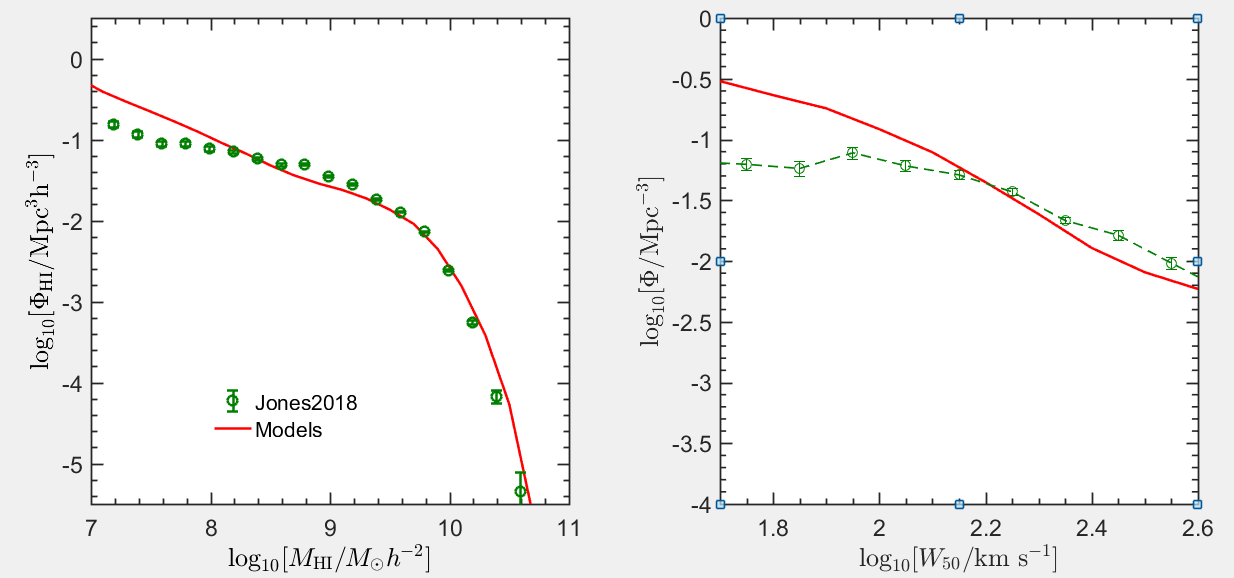 HI gas distribution in haloes
ALFALFA 100
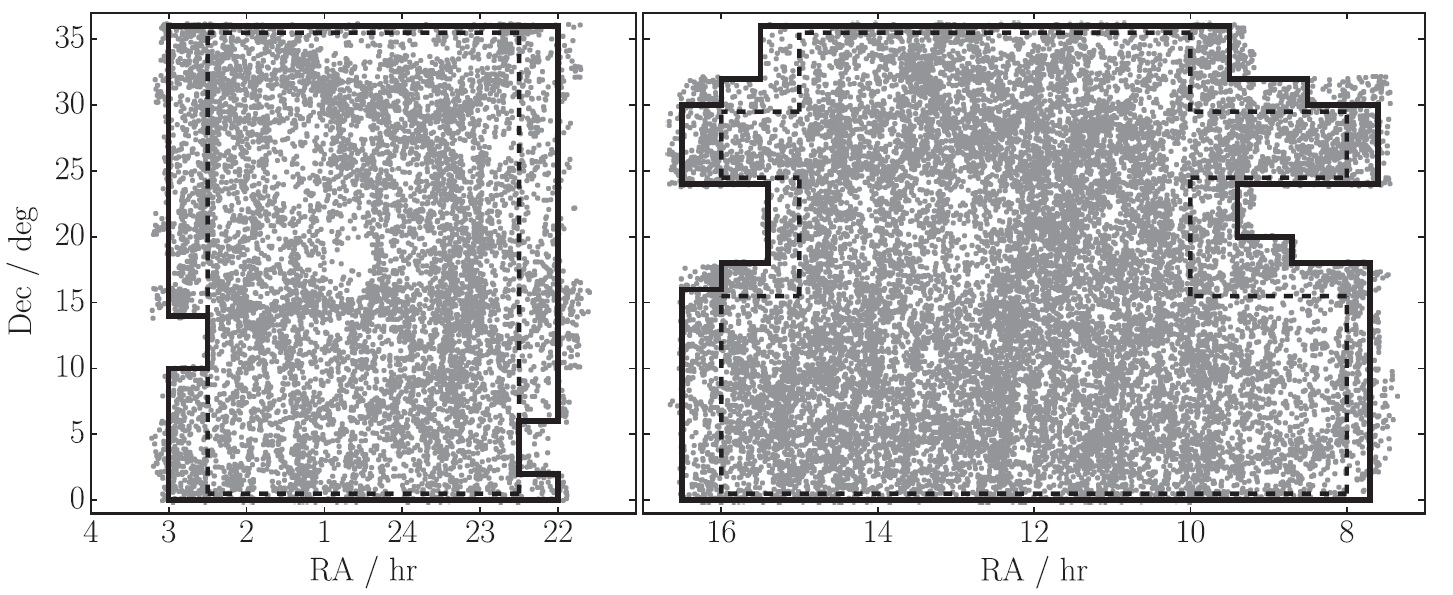 \[\frac{{{F_{{\rm{HI}}}}}}{{{\rm{Jy km/s}}}} > 0.06{\left( {\frac{{{W_{50}}}}{{{\rm{km }}{{\rm{s}}^{{\rm{ - 1}}}}}}} \right)^{0.51}}\]
Constraint the angular momentum (lambda)
Smaller haloes with higher λ                                            high fHI
Inclination effect
Select haloes with high λ in low mass haloes
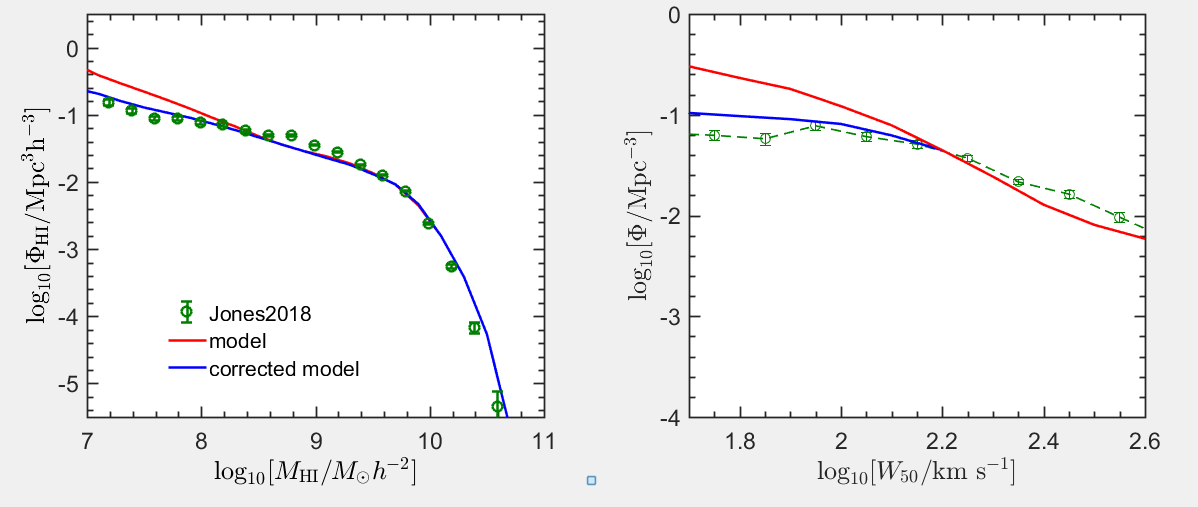 Relation between fHI and jhalo
gas richness related to halo angular momentum
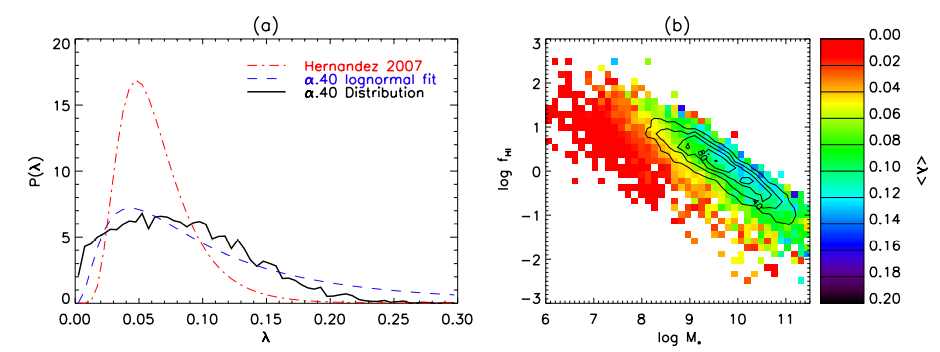 Huang Shan et al. 2012
Models for fHI and jhalo  (Obreschkow et al. 2016)
isolated exponential disks
the outer HI gas disk stable in the sense of Toomre
the inner disk dominated by stars and molecules is Toomre unstable
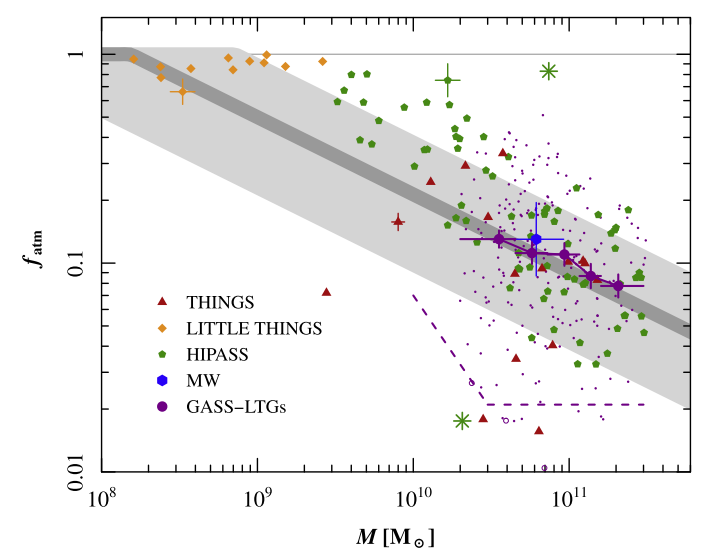 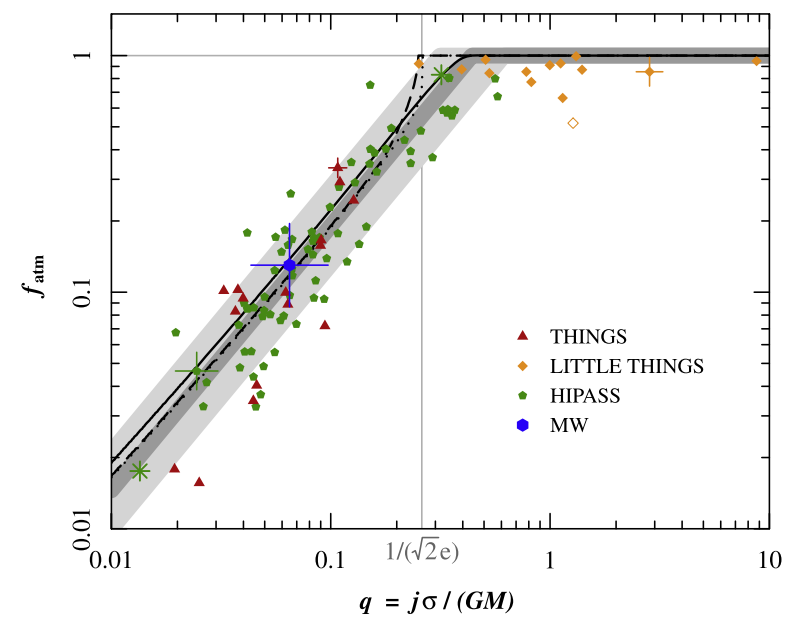